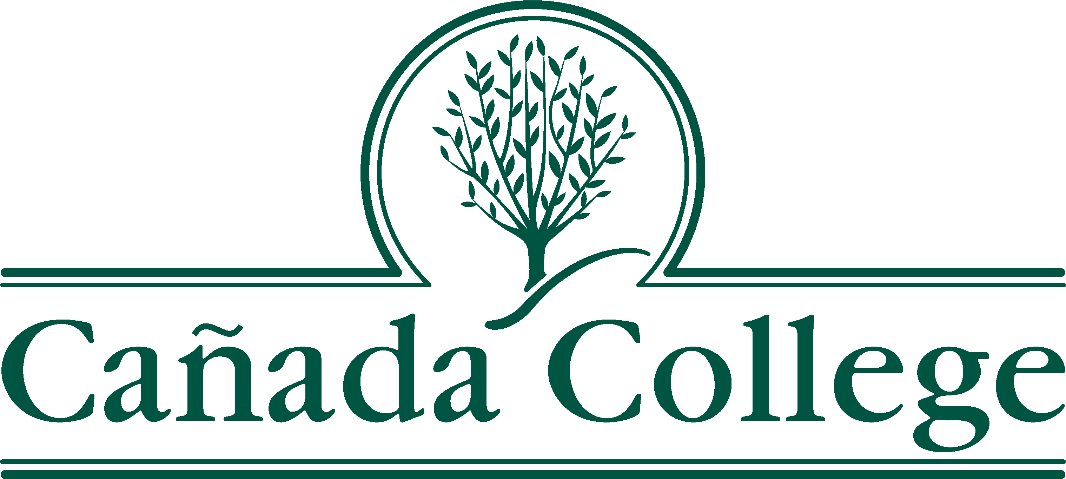 Program ReviewNew Position Request Presentation
Position:  1.  Full time Instructional Faculty 
2. Instructional Aid II - (2) 
Requested by- Dr. Ritu Malhotra 
Faculty and Program coordinator for Medical Assisting Program
Demand for Medical Assistants
DEMAND FOR MEDICAL ASSISTANTS WILL OUTSTRIP SUPPLY BY 2024
Medical assistants (MAs) are the core of urgent care’s clinical support workforce.
According to the Bureau of Labor Statistics, the job outlook for Medical Assistants is estimated to increase by 19% which is much faster than the average occupation from 2021-2031
Regional compensation is 65% higher than national compensation
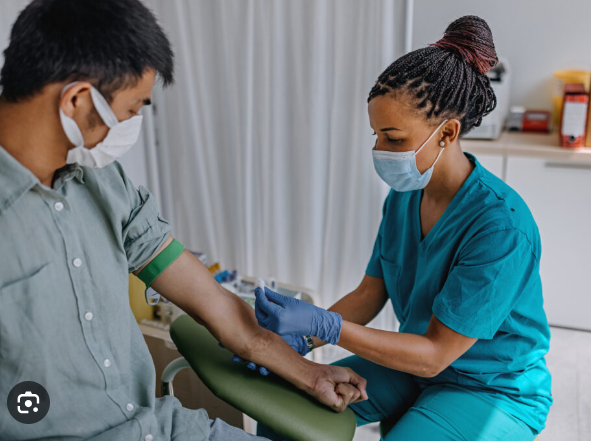 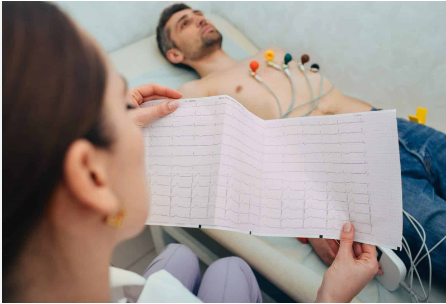 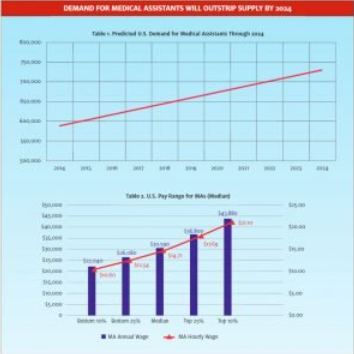 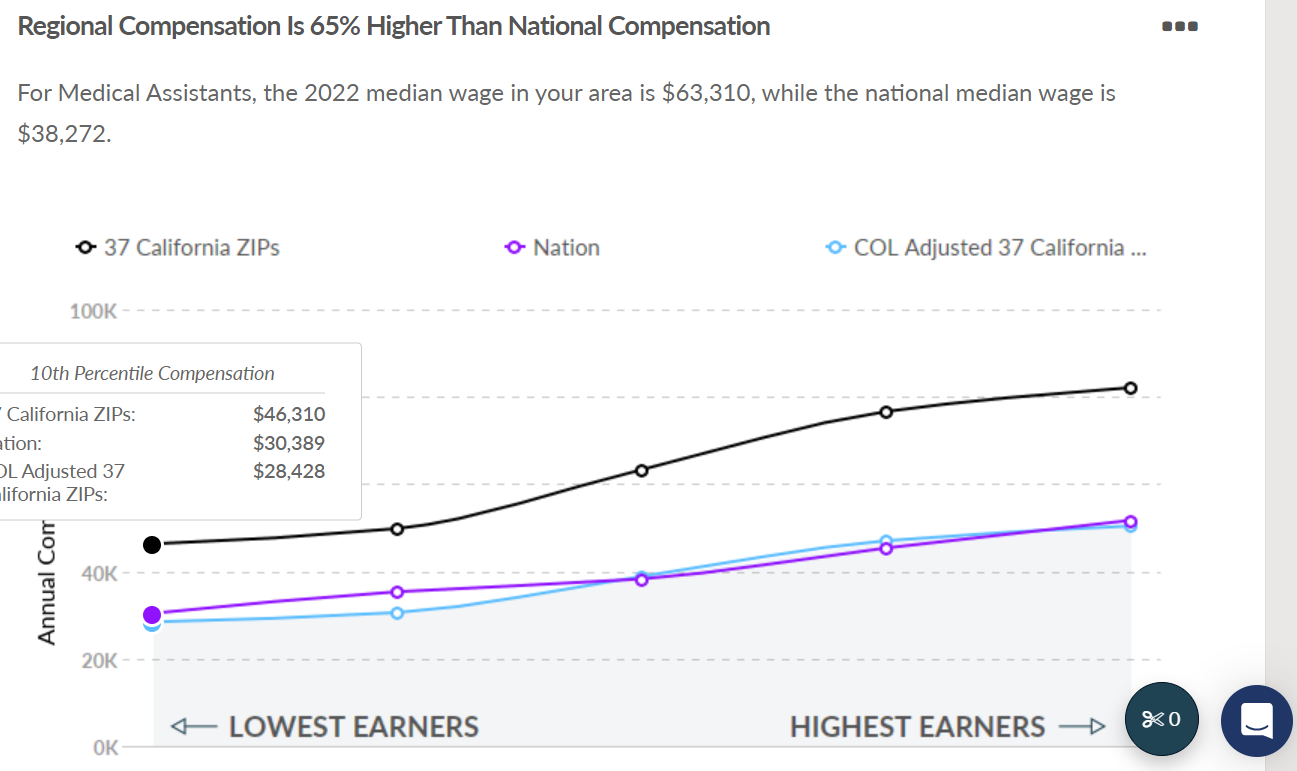 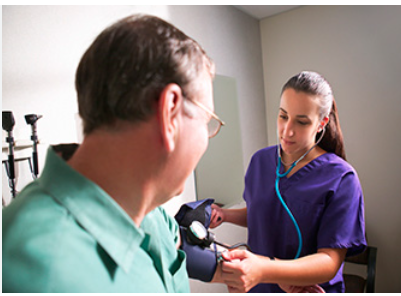 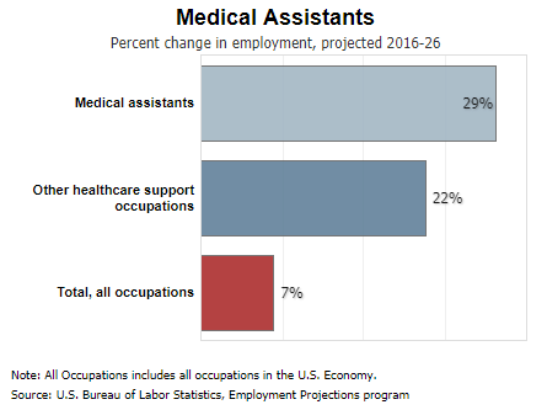 Value of the medical assisting graduates  to the community
Community Needs –
Strategies implemented to mitigate  challenge-
Medical assistant graduates are imperative for
1. lowering costs,
2. improving patient quality of care, 
3. achieving better patient outcomes and 
4. overall community well-being.

Factors contribute to the rising demand for our graduating medical assistants are-
aging population, 
expansion of insurance coverage and  more individuals are seeking medical care, 
shift towards preventative and primary care 
technological advancements  and navigation to EHR and data entry
widespread adoption of electronic health records (EHRs)
Our Program at Cañada demonstrated  remarkable resilience and adaptability by evolving especially during the pandemic ,while maintaining the academic standards as well as prioritizing the well-being and safety of our students.
Ours was” one” of the only other healthcare program that continued to offer in person lab classes on campus to support our students and facilitate successful completions .
Instructional delivery and assessment methods required in healthcare courses were blended incorporating online instruction with in-person clinical experiences by methods like-
innovative teaching methods( online and hybrid; synchronous and non synchronous )
 telehealth training, 
virtual learning resources
simulation-based training
Value of the medical assisting program to the students and prospective graduates
The medical assisting program at Cañada College is not just about education; it's about transformation.
 It transforms students into skilled professionals who can earn a livelihood while finding profound satisfaction in their work. We take pride in saying: WE CHANGE LIVES! Our program doesn't just shape careers; it shapes futures filled with purpose and accomplishment.
We serve a diverse student body, including many first-generation students, single mothers, Hispanic and other ESL students ,a wide age range of new/ returning students spanning from 20 to 60 years. 
The Medical Assisting Program serves as an invaluable entry point for these students into a healthcare career providing long term stable careers options. 
Graduates from the program can work in a variety of healthcare settings, including clinics, hospitals, physician offices, and specialty practices. This versatility provides opportunities to explore and pursue different aspects of healthcare.
A medical assisting degree can serve as a stepping stone for individuals interested in pursuing further education in healthcare such nursing, healthcare administration, or related fields.
Being an It allows for many students to be independent and care for their family and get off welfare.
Adjunct faculty turn over and staffing challenges
Two fold Impact-1.Turn over direct impact
                               2. Subsequent difficulties in recruiting and integrating new faculty members.
The loss of two professors - billing and coding professor ( retired ) and pharmacology ( departed)had created difficulties in hiring a qualified replacement. This  had a cascading effect, affecting the teaching of critical courses like billing and coding and pharmacology. 
Teaching medical assisting courses requires specific skills and training more challenging to find qualified educators.
The sudden shift to online and remote teaching AND unfamiliarity with digital platforms and pedagogy.
Broader impact on mental health – leading to early retirements / departures/ relocations.
Currently, the Program is led by one full-time faculty member , relying heavily on adjunct faculty to supplement staffing. 
This situation is not only demanding on the existing faculty but also complicates the process of identifying, training, and integrating new adjunct faculty, particularly in the context of online teaching modalities.
One person led career tech program-challenges
Currently, our Medical Assisting Program is led by one full-time faculty member. Relying heavily on adjunct faculty to supplement staffing needs poses challenges. Some challenges faced are-
Overwhelming workload (including teaching responsibilities, administrative tasks, maintaining student records, student advising and counseling, externship documentation placement and evaluation, site visits etc.)
I am also responsible for coordinating the program (with responsibilities including but not limited to curriculum revisions and updates, program reviews , outreach and community partnership establishment, externship contract establishment, NOVA reporting , plan and schedule advisory board meetings, participate in health care fairs and workshop.)
The difficulty in hiring, training, and retaining qualified adjunct faculty 
Managing/ accommodating  adjunct availability and course schedules.
Inadequate time for outreach efforts –( including community engagement and student support services.
Samples of documents to be collected for externship placements
file:///C:/Users/malhotrar/Downloads/annotated-combinepdf%20(5).pdf

KAISER EXTERNSHIP PACKET 
https://smccd.instructure.com/courses/52413/files/9961095/download?download_frd=1
file:///C:/Users/malhotrar/Downloads/annotated-combinepdf%20(5).pdf
Program’s enrollment trends
The program's enrollment has exhibited a growth in enrollment since 2018, with a particularly noteworthy surge during the pandemic. While the spikes observed during this challenging period are now transitioning into more stable, normal curves. 
Impressive Growth in Headcount: The program has experienced an almost 35% increase in enrollment rates since 2018. This reflects a growing interest in medical assisting as a career choice among students.
Notable Increase in Headcount: In terms of headcount, there has been an impressive increase of almost 52% since 2018. This surge in headcount underlines the program's ability to attract and retain students over the years.
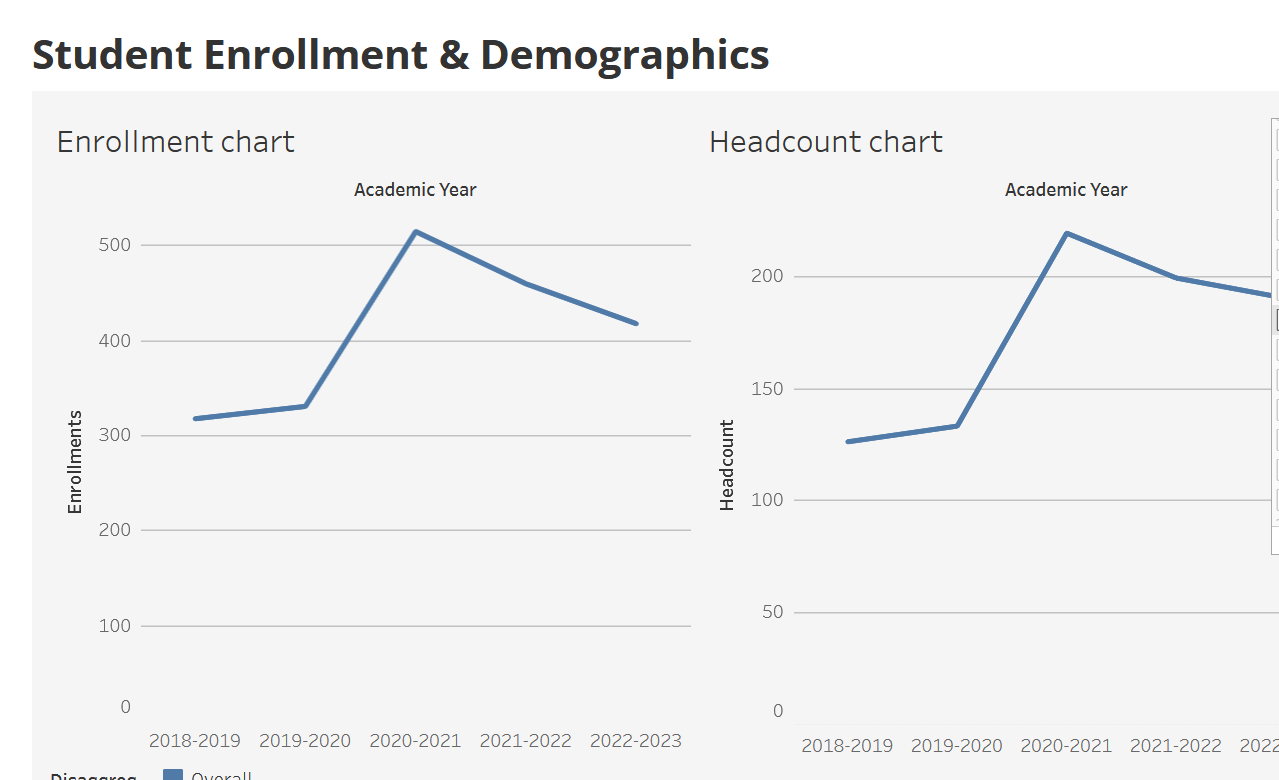 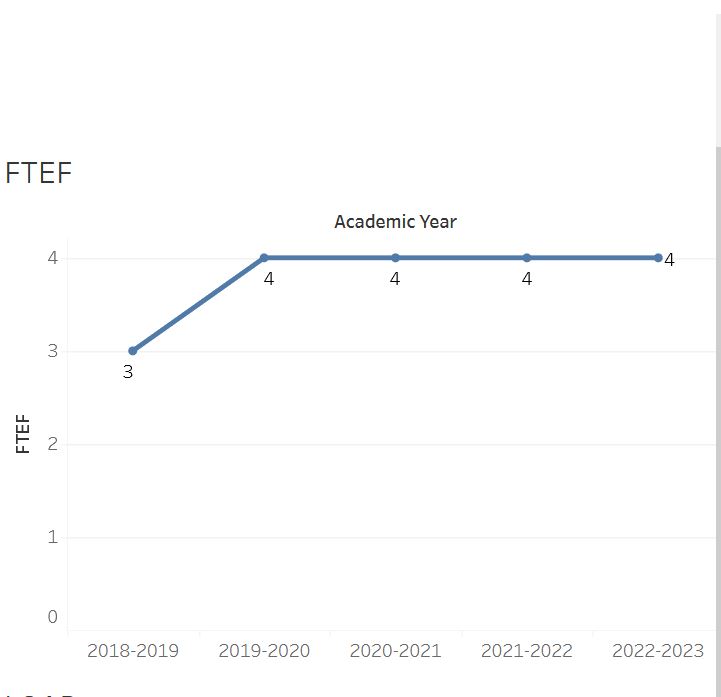 Request and funding for the position
Requesting –
1. Full time instructional faculty.
2. Two Part time Instructional Aid II 

Vision and planning -
Flexible Scheduling: We propose expanding our scheduling options to include evening and weekend classes, accommodating students with work and other commitments during traditional hours.
Accelerated Programs: Move towards consideration of accelerated programs that cater to students seeking a shorter timeframe to complete their medical assisting training.
Increased Partnerships: More time for coordinator to spend on strengthening and maintain continuous partnerships with local institutions and employers to amplify program visibility and enhance students' access to job placement opportunities upon graduation.
Enhanced advising, mentoring, and support services.

Funding -
Strong workforce and Perkins
Question ??
Thank you.